МУНИЦИПАЛЬНОЕ БЮДЖЕТНОЕ ОБЩЕОБРАЗОВАТЕЛЬНОЕ УЧРЕЖДЕНИЕ АКАДЕМИЧЕСКИЙ ЛИЦЕЙ г. ТОМСКА имени Г.А.ПСАХЬЕМастер-классПедагогический проект начинающего педагога
Разенкова Татьяна Петровна, учитель английского языка МБОУ Академического лицея им. Г.А.Псахье
Педагогический проект
Проект" от лат. «projectus», что означает "выброшенный вперед", "выступающий", "бросающийся в глаза". Проект создает то, чего еще нет; он требует всегда иного качества или показывает путь к его получению. 
Педагогический проект – проект, на основании которого разрабатываются и реализуются иные, чем это принято в традиционной практике:
1) Концептуально-педагогические идеи построения содержания, методов и технологий образования;
2) Новые формы организации деятельности учащихся, педагогов, взаимодействия с родителями;
3) Философско-педагогические, психолого-педагогические подходы к обучению, воспитанию, развитию учащихся.
Определение педагогического проекта
Педагогический проект - разработанная система и структура действий педагога для реализации конкретной педагогической задачи с уточнением роли и места каждого действия, времени осуществления этих действий, их участников и условий, необходимых для эффективности всей системы действий, в условиях имеющихся (привлеченных) ресурсов.
В словаре русского языка С.И. Ожегова «проект» рассматривается как: 1) разработанный план сооружения какого-либо механизма, устройства или реконструкции чего-либо; 2) предварительный текст какого-нибудь документа; 3) замысел, план, намерение.
Определение педагогического проекта
По мнению В.Е. Радионова, проект педагогический есть мотивированный, целенаправленный способ изменения педагогических действий и упорядочения профессиональной деятельности. Проект педагогической деятельности - это программа реальных действий, в основе которой лежит актуальная педагогическая проблема, требующая разрешения. Ее реализация будет способствовать улучшению педагогической ситуации в конкретном учреждении, его структурном подразделении, окружающем социуме.
Типы проектов
А) исследовательские,
Б) творческие. Пример: газета, видеофильм, спортивная игра, подготовка выставки.
В) игровые. В таких проектах структура также только намечается и остается открытой до окончания проекта. Пример: сценарий праздника, фрагмент урока, программа мероприятий, фрагмент педагогического мероприятия.
Г) информационные проекты. Этот тип проектов изначально направлен на сбор информации о каком-то объекте. Пример: сообщения, доклады, страница педагогического сайта, медиа - проекты, педагогические блоги.
Д) практико-ориентированные. Эти проекты отличает четко обозначенный с самого начала предметный результат деятельности участников проекта. Пример:  методические разработки, учебные пособия по внеурочной деятельности, электронная версия обучающей программы
Зачем нужны педагогические проекты
В образовании проект направлен на достижение социально и/или личностно значимой цели и ориентирован на использование в условиях конкретного места, времени и имеющихся в распоряжении ресурсов. Таким образом, сущность педагогического проектирования состоит в выявлении и анализе педагогических проблем и причин их возникновения, построении ценностных основ и стратегий проектирования, определении целей и задач, поиске методов и средств реализации педагогического проекта .
Зачем нужны педагогические проекты
Проектанты учатся учиться, ставить личные учебные  и профессиональные цели, осознанно выходить из зоны комфорта в зону развития, пробовать новое, анализировать полученный опыт и делать выводы на будущее. Формируется положительное отношение к работе учителя и к самообразованию как источнику решения конкретных проблем.
Необходимость (актуальность) создания педагогического проекта молодым учителем
Молодой учитель учится планировать свою педагогическую деятельность,
 Учится видеть и изучать проблемы и  потребности,
Учится определять конкретную задачу, которую необходимо выполнить, чтобы решить выбранную проблему, потребность. 
Учится планировать направления деятельности для выполнения проекта
Учится выполнять исследования в рамках своего проекта (исторические сведения, изучение аналогов, сбор сведений для решения данной проблемы, работа с различными источниками информации).
Необходимость (актуальность) создания педагогического проекта молодым учителем
Учитель учится вырабатывать первоначальные идеи по своему проекту. Чем больше идей, тем лучше. 
Учится выбирать оптимальные идеи и  их анализ – это сравнительный анализ первоначальных идей и выбор оптимальной идеи, 
Учится прорабатывать идеи – это выбор педагогических технологий и приемов; конструирование; разработка технологической карты и др.),
Проводит непосредственное осуществление педагогического проекта,
Оценивает свой проект – самооценка и самоанализ всей проектной деятельности.
Педагогический проект «Создание условий для развития одаренности при обучении английскому языку»
Представляем вашему вниманию наш совместный проект (молодого учителя Яговкиной М.И. и наставника Разенковой Т.П., который стал финалистом конкурса педагогических проектов в 2019г.
База реализации проекта: группы учеников 5, 6,7,8,9,10,11-х классов Академического лицея,общее количество: 117 обучающихся,
Направленность проекта: социально-педагогический проект,
Сроки реализации: сентябрь 2019г. - май 2020г.
Обоснование актуальности темы проекта
Концепция одаренности - ключевая концепция Академического лицея,
Иностранный язык в плане развития одаренности имеет много преимуществ как в содержательном, так и в практическом плане,
Овладение языком как средством общения предполагает развитие у обучающихся высокой коммуникативной компетенции на базе языковых, лингвострановедческих и межпредметных знаний и умений,
Наше педагогическое кредо: все способны.
Постановка проблемы, актуальность, новизна проекта
Актуальность проекта определяется Концепцией Федеральной целевой программы развития образования на 2016 — 2020 годы,
Трудности реализации проекта - низкая познавательная активность учащихся,
Новизна проекта заключается в сочетании системы современных форм и методов обучения ИЯ, разработанной авторским коллективом, и воспитательного воздействия на личность обучающихся.
Гипотеза, объект, предмет проекта
Гипотеза: осуществление данного проекта по созданию условий для развития одаренности обучающихся повышает мотивацию к обучению, активизирует деятельность обучающихся, повышает качество усвоения иностранного языка.
Объектом проекта является воспитательно-образовательный процесс при обучении английскому языку.
Предмет проекта: формы, методы, приемы по осуществлению образовательной деятельности обучающихся.
Цель и задачи проекта
Цель проекта: развитие интеллектуально-творческого потенциала каждого ученика путем создания условий для развития одаренности.
Задачи проекта:
разработать программы и КТП обучения английскому языку, способствующие созданию условий для развития одаренности,
разработать специальные дополнительные общеразвивающие программы,
организовать обучение английскому языку за пределами школьного кабинета.
Методы достижения поставленных целей и задач
Организация совместной деятельности педагогов, учеников и их родителей как на уроке, так и во внеурочное время в  видах деятельности, создающих условия для развития творческого потенциала. Формы организации: индивидуально, в парах, группах, командах.
Наблюдение за участниками образовательного процесса – детьми и их родителями, (выявление трудностей, снятие проблемных зон в ходе учебного процесса, обязательное поощрение каждого успешного момента каждого обучающегося, личные беседы с родителями как способ поддержки одаренного ребенка).
Проведение рефлексии собственной педагогической деятельности.
Специфика организации образовательного процесса
Выполнение проектных работ исследовательского характера (100% охват обучающихся) в рамках урока и исследовательских конференций различного уровня,
Подготовка и помощь к выступлениям на конкурсах и олимпиадах различного уровня, как индивидуально, так и командных соревнований,
Разработка викторин на различные темы,
Театральная деятельность, исполнение стихов, песен на английском языке (на уроке и за его пределами),
Проведение Недели английского языка  в лицее (творческие конкурсы, дни самоуправления и т.д.),
Приглашение родителей в качестве членов жюри и просто зрителей,
Экскурсии в вузы Томска на факультеты иностранных языков,
Встречи с носителями языка.
Ресурсы
Материально-технические ресурсы: компьютер с выходом в интернет, принтер, ксерокс, сканер.
Кадровые ресурсы: в реализации проекта принимают участие учителя английского , немецкого и французского языка лицея.
Информационные ресурсы: Интернет-ресурсы, библиотека Академического лицея, Академгородка, личные библиотеки авторов проекта.
Первый этап реализации проекта (поисковый)
Второй этап реализации проекта (организационный)
Третий этап реализации проекта (основной)
Четвертый этап  (итоговый)
Критерии результативности проекта
1.  Повышение мотивации учащихся к изучению английского языка,
2. Увеличение количества желающих участвовать в мероприятиях в лицее (Неделя иностранных языков, творческие конкурсы, лицейские конференции исследовательских проектов и т.д.)),
3. Качество выполнения исследовательских проектов и викторин в рамках урока применительно к каждому обучающемуся,
4. Рост количества  исследовательских работ, представленных на региональных конференциях Академического лицея, ТОИПКРО, Всероссийской конференции исследовательских работ и др.,
5. Рост количества участников творческих конкурсов на уровне города и региона,
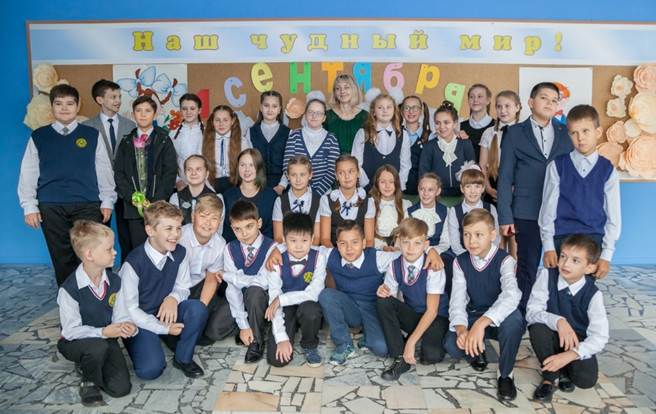 Критерии результативности проекта
6. Выявление талантливых учеников в ходе проведения академических и неакадемических олимпиад и конкурсов различного уровня, рост количества призеров,
7. Высокие показатели на экзаменах по английскому
языку в 9 и 11 классах,
 8.Увеличение количества учеников, сдающих предмет
Английский язык в качестве экзамена по 
выбору.
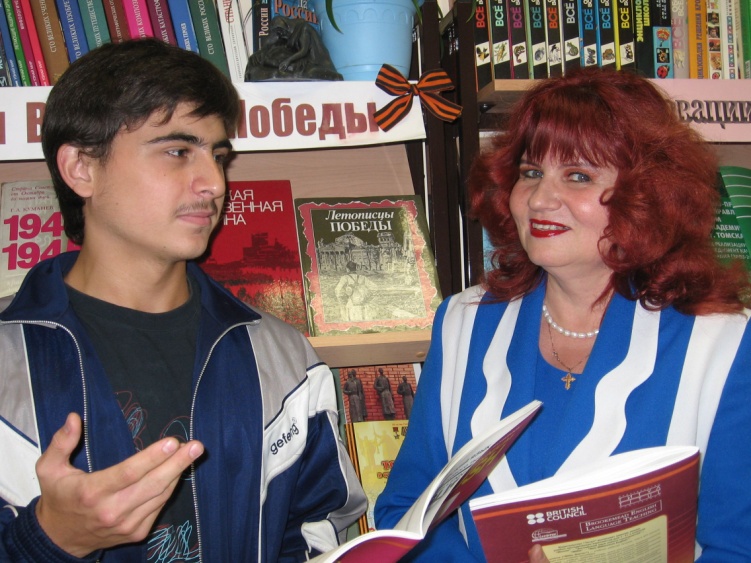 Конечный продукт проекта
Статья в «Вестник ТГПУ» (публикация по форме ВАК) и выступление на конференциях Всероссийского или международного уровней о результатах проекта,
Выступление на конференции Ассоциации преподавателей иностранных языков Томской области,
Разработка мастер-класса для педагогов «Обучение школьников проектной деятельности», выступить на заседании кафедры иностранных языков Академического лицея, выступление на курсах ПК в ТОИПКРО и т.д.
Прогноз возможных негативных последствий и способы их коррекции
Профессиональные и личностные приобретения педагогов, работающих над проектом
В ходе работы над проектом авторы проекта стали единой командой,
Молодой педагог освоила разнообразие современных форм, методов, приемов для создания условий развития одаренности, научилась мотивировать детей к изучению английского языка,
Авторы проекта разработали новый для лицея творческий конкурс «Эссе на английском языке»,
Авторы приобрели опыт по выявлению проблемных зон, 
Разработаны новые формы урока: урок-викторина в условиях командной работы.
Разработаны критерии оценивания успешности создания условий для развития одаренности,
В рамках конкурса ЛингвОлимп (ТОИПКРО-2019) наставник и молодой специалист разработали проекты по поддержке одаренных детей и стали призерами конкурса педагогических проектов по сопровождению одаренных детей.
Литература
1.http://2016-god.com/koncepciya-razvitiya-obrazovaniya-na-2016-2020-gody/
2.http://mmc.edu-kolomna.ru/getfile.php
3.Особенности организации научно-исследовательской работы с учащимися старших классов по иностранному языку -  http://www.tgl.net.ru/wiki
4.Яковина А.В.Модель готовности учителя к работе с одаренными детьми. // Одаренный ребенок. -М., 2011.№4
5.Особенности организации научно-исследовательской работы с учащимися старших классов по иностранному языку -  http://www.tgl.net.ru/wiki 
6.Белова С.А. Технология исследовательской деятельности по   иностранному языку в обучении учащихся - http://image.websib.ru/05/
СПАСИБО ЗА ВНИМАНИЕ!
Контакты:
Учитель английского языка, зав. кафедрой иностранных языков МБОУ Академического лицея им. Г.А.Псахье
РАЗЕНКОВА ТАТЬЯНА ПЕТРОВНА
Тел. раб.    8 (3822) 492-101 
Моб.            8 952 804 04 16
e-mail: tatraz@ sibmail.com
Учитель английского языка МБОУ Академического лицея им. Г.А.Псахье